三重大学医学部附属病院　腎代替療法双方向セミナー
導入期加算３算定施設が実施する腎代替療法に関わる研修
三重RRT道場 3rd.
Renal replacement therapy
これだけは知っておきたい
腎代替療法説明における大切なポイント
２０２３年２月１６日（木）１８：００～１９:３０
対象：導入期加算１・２算定施設
―　プログラム　―

◎座長　村田智博先生　腎臓内科科長

■講演１
　「療法選択外来の実際」
腎臓病療養指導士　看護師　加藤美奈先生
■講演２
　「腹膜透析療法　その魅力を知ることから」
腎不全看護認定看護師　藤見奈央先生
■講演３
　「腎移植　あなたは伝えることができますか？」
レシピエント移植コーディネーター　浦和愛子先生
当講演会はMicrosoft Teamsウェビナー　　　　　　　を用いた
ウェブ講演会です。メールアドレスの登録が必要となります。
二次元コード又は下記問い合わせ先のE-mailアドレスから
参加申し込みをお願いいたします。（申込〆切：2023年2月10日）
（１名につき１端末でご参加ください。）

※腎代替療法に関わる研修（施設認定）の参加及び腎代替療法専門指導士更新のための参加証
　 発行に関する注意事項　
①セミナーの90分～全時間のご視聴をお願いいたします。
　　（参加時間はウェビナーへの接続時間をもとに計算されます）
②出席状況及び理解度確認のため、講演終了後に配信されるアンケートにご回答ください。
　※①②の条件を満たされた参加者の方へ参加証を発行いたします。
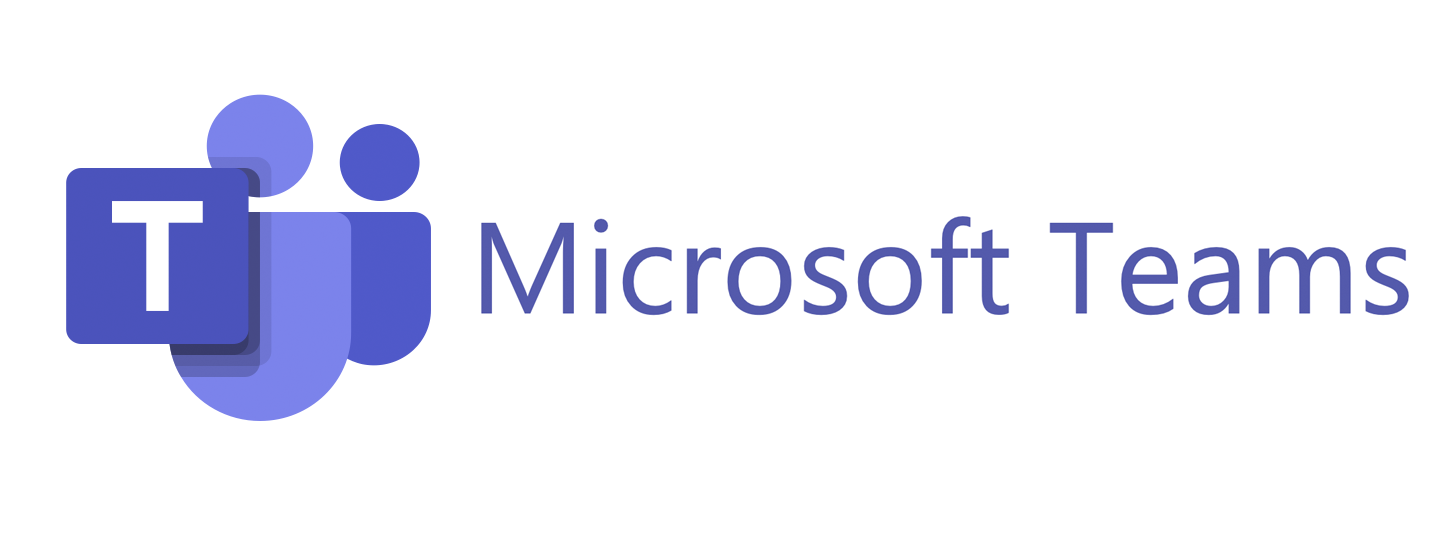 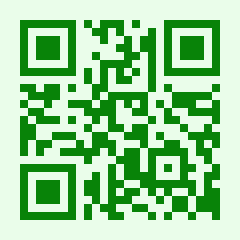 【個人情報の取り扱いについて】
個人情報はご質問への回答、日本腎代替療法医療専門職推進協会への名簿提出のみに使用します。
問い合わせ先：三重大学医学部附属病院　血液浄化療法部
　　　　電話番号：059-231-5403（平日9～16時） メールアドレス：jin-kouenkai@med.mie-u.ac.jp
主催：三重大学医学部附属病院
後援：日本腎代替療法医療専門職推進協会